Welcome
To The Services
Of The                                                                                                                                  
Dunlap church of Christ
We Are So Glad You Are Here!
Welcome
To The Services
Of The                                                
Dunlap church of Christ
Questions? Just Let Us Know!
II Peter 1:1-13
“Simon Peter, a servant and an apostle of Jesus Christ, to them that have obtained like precious faith with us through the righteousness of God and our Saviour Jesus Christ: (2) Grace and peace be multiplied unto you through the knowledge of God, and of Jesus our Lord,”
(3) According as his divine power hath given unto us all things that pertain unto life and godliness, through the knowledge of him that hath called us to glory and virtue:    (4) Whereby are given unto us exceeding great and precious promises: that by these ye might be partakers of the divine nature, having escaped the corruption that is in the world through lust.”
(5) And beside this, giving all diligence, add to your faith virtue; and to virtue knowledge; (6) And to knowledge temperance; and to temperance patience; and to patience godliness; (7) And to godliness brotherly kindness; and to brotherly kindness charity.”
(8) For if these things be in you, and abound, they make you that ye shall neither be barren nor unfruitful in the knowledge of our Lord Jesus Christ. (9) But he that lacketh these things is blind, and cannot see afar off, and hath forgotten that he was purged from his old sins.”
(10) Wherefore the rather, brethren, give diligence to make your calling and election sure: for if ye do these things, ye shall never fall: (11) For so an entrance shall be ministered unto you abundantly into the everlasting kingdom of our Lord and Saviour Jesus Christ.”
(12) Wherefore I will not be negligent to put you always in remembrance of these things, though ye know them, and be established in the present truth. (13) Yea, I think it meet, as long as I am in this tabernacle, to stir you up by putting you in remembrance;”
What Did Paul Say?
“Ye are our epistle written in our hearts, known and read of all men:” 
     II Corinthians 3:2
We preach by the way we live!
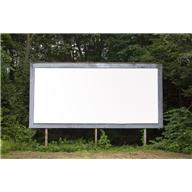 What Sermons Are We Preaching By Our Lives?
“The Worthlessness Of Christianity”?
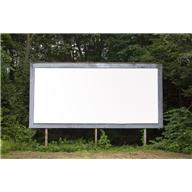 Spend Your Money On Your Pleasures:
Don’t Give!
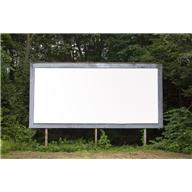 Sleeping Late Is More Important Than Bible Class
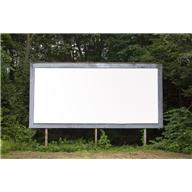 Ignore The Elders And Do As You Please
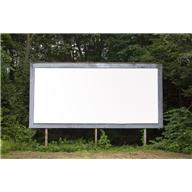 I Would Not Give Two Cents For The Opportunity To Eat The Lord’s Supper
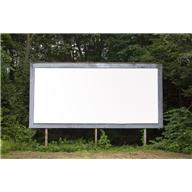 A Little Smoking, Drinking, Dancing, And Cussing Never Hurt Anybody
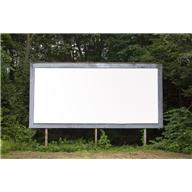 Better To Be Rich & Wicked Than Poor  And Righteous
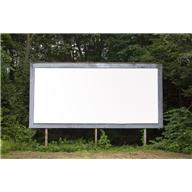 The Uselessness Of Prayer
In Fact,
Those sermons really are preached. 
They are preached often. 
Some of them are even preached daily!
Our Procedure
Give the benefit of the doubt, as this could be the result of a lack of knowledge.
It may be possible that knowing better will result in doing better.
Essential Divine Instruction
Jeremiah 6:16
Jeremiah 10:23
Proverbs 14:12
John 12:48
Hebrews 5:10-12
Acts 20:20,26,27
Kept back nothing that was profitable to them.
Was pure from the blood of all.
Had not shunned to declare all the counsel of God.
We Will Provide…
The Information, Not Taking Anything For Granted
The Motivation
The Encouragement
Each Of Us Must Provide…
The Will
Correct Human Conduct
All rational people are, to a greater or lesser degree, concerned with ethical human conduct.
Why Does It Matter?
How we act & are acted upon with respect to our fellow man determines the progress & happiness  of mankind, & ultimately contributes to our destiny.
Vital Questions!
What is morality?
Is an ethical code of conduct necessary for human existence?
What is the origin of ethics?
More Vital Questions
Is Morality Absolute Or Relative?
What Are The  Consequences Of Immoral Behavior?
Morality – that which is in accord with the principles & standards of right conduct
Ethics – the system or code by which attitudes & actions are determined to be either right or wrong
It Is A Matter Of “Ought!”
Therefore, morality/ethics insists that there is a differentiation that exists between right & wrong, good & evil.
The Implication Necessary
An appeal to some standard by which attitudes & character traits can be distinguished.
All Human Systems Reduce To Subjectivism Which Is Ultimately Self-Contradictory!
What Standard?
Might Is Right
Morals Are Mores
Man Is The Measure 
Right Is Moderation
Right Is What Brings Pleasure
The Greatest Good For The Greatest Number 
Right Is What Is Desirable For Its Own Sake
Right Is Indefinable
What Standard?
II Timothy 3:16-17; II Peter 1:3
The scriptures constitute the "bottom line" of the decision-making process, prevailing over mere human reason, church tradition, as well as natural and social sciences.
With What Result For Us?
We may be accused of “hatred, bigotry, self-righteousness, and a Dark Ages mentality.”
Hebrews 1:9 the Lord “loved righteousness, & hated iniquity”
Romans 12:9 “Abhor that which is evil; cleave to that which is good”
Leviticus 20:13
“If a man also lie with mankind, as he lieth with a woman, both of them have committed an abomination: they shall surely be put to death; their blood shall be upon them.”
“Since in the animal world, they distinguish male from female, if humans approve of male with male relationships as well as female with female relationships then man is worse than animals.”
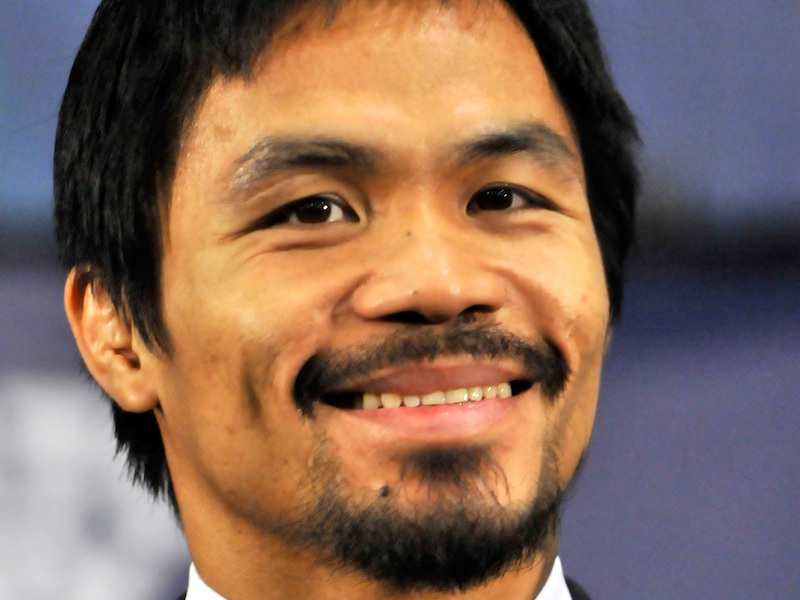 Manny Pacquiao
Consequences?
ESPN accused Manny and folks like you and me opposed to same-gender relationships of “hatred, bigotry, self-righteousness, and a Dark-Ages mentality.”
This issue has nothing to do with boxing.
Also, it is not about politics.
It is not even about Manny Pacquiao.
The Facts
Dark Ages? No, Gen. 2:23-24; Heb. 13:4
Because we love the Lord we want to please Him and hold up His standard before the world!
That demands opposing every false way (Psalm 119:104)
This includes false worship, false plans of salvation, & contrary to Scripture living!
The Simple Plan
HEAR – Rom.10:17; Jno.20:30,31
BELIEVE – John 8:24; Hebrews 11:6
REPENT – Luke 13:3; Acts 17:30,31
CONFESS – Romans 10:10; Acts 8:37
BE BAPTIZED – Mk. 16:16; Acts 22:16
ADDED TO CHURCH (Acts 2:41,47)
The Simple Plan
HEAR – Rom.10:17; Jno.20:30,31
BELIEVE – John 8:24; Hebrews 11:6
REPENT – Luke 13:3; Acts 17:30,31
CONFESS – Romans 10:10; Acts 8:37
BE BAPTIZED – Mk. 16:16; Acts 22:16
ADDED TO CHURCH (Acts 2:41,47)
Are You Wayward?
“Repent therefore of this thy wickedness, and pray God, if perhaps the thought of thine heart may be forgiven thee.” (Acts 8:22)
   “Confess your faults one to another, and pray one for another, that ye may be healed. The effectual fervent prayer of a righteous man availeth much.” (James 5:16)